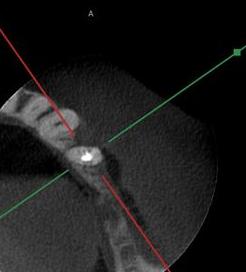 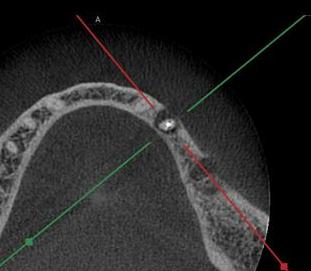 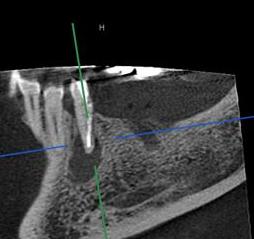 Sagittal
Ａｘｉａｌ
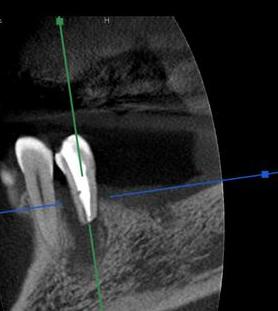 3 Months Post-op
Pre-op
Pre-op
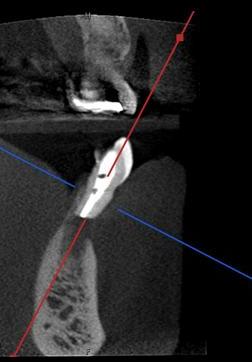 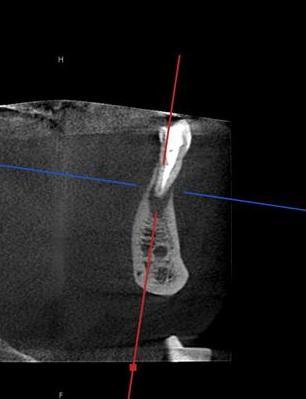 Ｙｏｓｈｉｋａｗａ　Ｄｅｎｔａｌ　Ｃｌｉｎｉｃ
Coronal
3 Months Post-op
Pre-op
3 Months Post-op